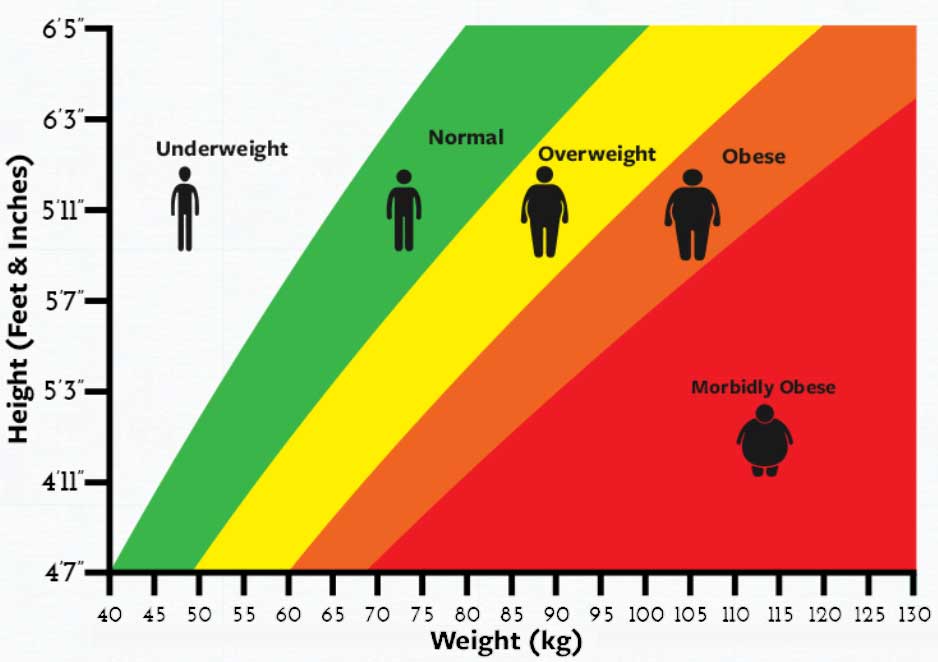 আজকের ক্লাসে
স্বাগতম
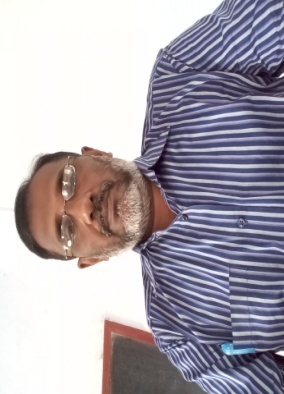 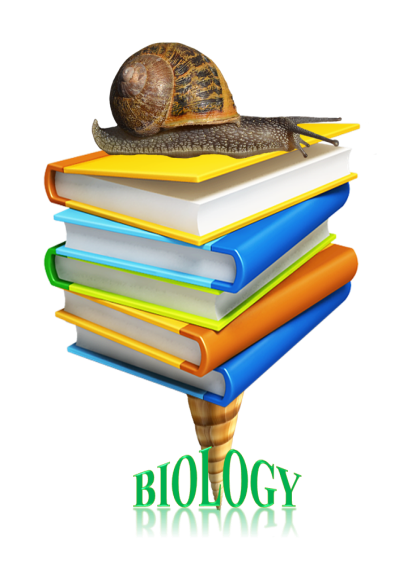 পরিচিতি
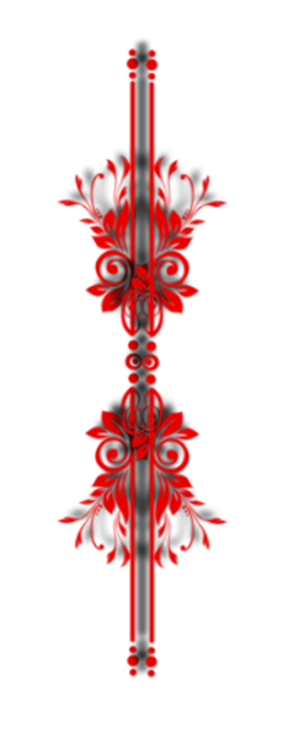 মোঃমিজানুর রহমান চৌধুরী 
 সহকারী অধ্যাপক (জীববিজ্ঞান)
বিশ্ব জাকের মঞ্জিল আলীয়া কামিল মাদ্রাসা 
বিশ্ব জাকের মঞ্জিল-৭৮২২ 
সাদরপুর , ফারিদপুর। 
মোবাইলঃ ০১৮১৮২৬২৩৮৯
শ্রেণিঃ নবম / দশম  
 বিষয়ঃ জীববিজ্ঞান 
 অধ্যায়ঃ পঞ্চম    
 সাধারন পাঠঃ খাদ্য,পুষ্টি এবং পরিপাক   
   সময়ঃ 60 মিনিট
পূর্বজ্ঞান যাচাই
১। পুষ্টি  উপাদান  কয়টি  ?
২। আমরা শক্তি পাই কী থেকে ?
৩। সকল  খাদ্য  উপাদান  থেকে  কী  আমরা  সমান  শক্তি  পাই ?
৪। পুষ্টি উপাদান থেকে নির্গত শক্তি কোন ধরনের শক্তি ?
৫। তাপ শক্তির একক কী ।
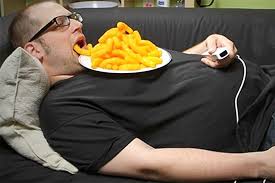 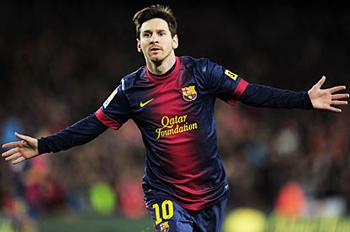 B M R
       Basal Metabolic Rate
এই দুইজন মানূষের প্রতিদিনকার ক্যালরির চাহিদা নির্ণয়ের জন্য আমাদের কিসের মান নির্ণয় করতে হবে ?
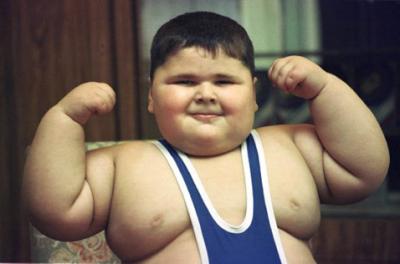 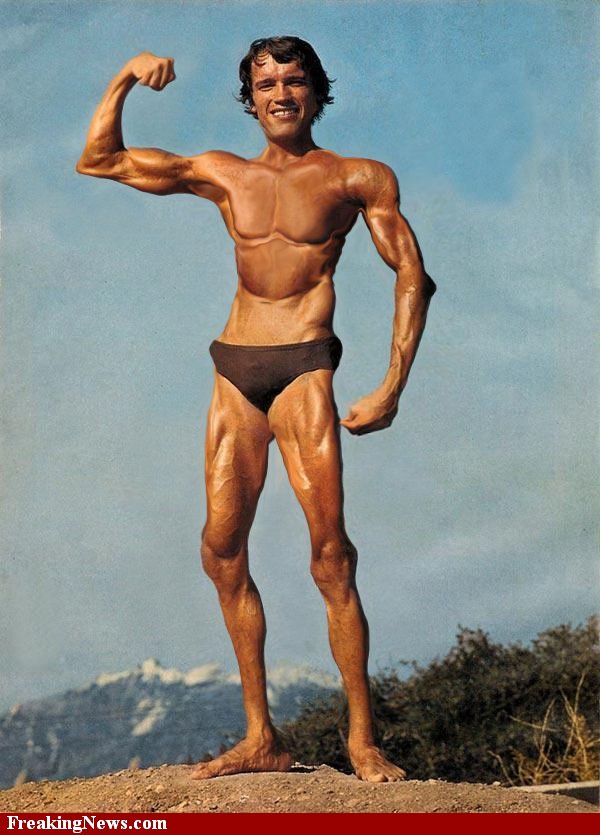 লোক  দুইটির  শরীরের  দৈর্ঘের  সাথে  চর্বির  পরিমানগত  সম্পর্ক  জানার  জন্য কিসের  মান নির্ণয়  করতে  হবে ?
BMI
        Body Mass Index
আজকের আলোচ্য বিষয়
বি এম আর (B M R )
     এবং                              বি এম আই (B M I )
শিখন ফল
এই পাঠ শেষে আমরা
১। B M R  এবং   B M I এর  পূর্ণ রুপ  লিখতে  পারব । 
২। B M R  এবং   B M I  কী ? ব্যাখ্যা  করতে  পারব । 
৩। B M R  এবং   B M I  এর  মান  নির্ণয়  করতে  পারব । 
৪। B M R  এর মান থেকে নির্দিষ্ট ছক ব্যবহার করে যে কোন ব্যক্তির প্রতিদিনকার প্রয়োজনীয় ক্যালরির পরিমান নির্ণয় করতে পারব।
৫। B M I  এর মান নির্দেশিকা থেকে সঠিক পুষ্টি গ্রহন ও ব্যায়ামের মাধ্যমে ওজন স্বাস্থ্যসম্মত মানে রাখতে পারব ।
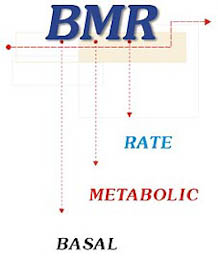 B M R ( Basal  Metabolic  Rate )
পূর্ণ  বিশ্রামরত  অবস্থায় মানবশরীরে  ব্যবহৃত  শক্তির  পরিমাণ  নির্দেশ   করে ।
বি এম আর এর মান ব্যবহার করে নির্দিষ্ট ছক  থেকে আমরা প্রতিদিন কত ক্যালরি খাদ্য  গ্রহন করে ওজন ঠিক রাখতে পারব তা নির্ণয় করতে পারব ।
বি এম আর  (BMR)মান  নির্ণয় সূত্র
সময়ঃ ০৩ মিনিট
ছেলে এবং মেয়েদের বি এম আর (B M R ) নির্ণয়ের সূত্র দুইটি লিখ
পুরুষ  মানুষের  বিএম আর  (BMR) নির্ণয়ঃ
বয়স= ৩৫ বছর । উচ্চতা= ৫ ফুট ৯ ইঞ্চি । ওজন= ৮০ কেজি।
উচ্চতা= ৫ × ১২+৯= ৬০ + ৯ = ৬৯ ইঞ্চি ।
          ৩৯.৩ ইং = ১০০ সে মি 
           ৬৯   ইং =   ১৭6 সেমি(প্রায়)
১ ইং =  ২.৫৪ সেমি ।
বি এম আর = ৬৬ + ( ১৩.৭ × ওজন কেজি ) + ( ৫ × উচ্চতা সে,মি ) – (6.8 ×  বয়স বছর ) 
                     =৬৬ + (১৩.৭ × ৮০) + (৫ × ১৭6 ) – (6.8 × ৩৫ ) 
                     =৬৬ + ১০৯৬ + ৮৮0 – ২৩৮ 
                     = ১৮০4 ক্যালরি ।
আমরা বি এম আর (BMR) এর মান থেকে একজন ব্যাক্তির প্রতিদিনকার  প্রয়োজনীয় ক্যালরির মান  নির্ণয় করতে পারি ।
এই ক্ষেত্রে নিন্মলিখিত ছক ব্যবহার করতে হবে ।
সময়ঃ ০৫ মিনিট ।
প্রত্যেক শিক্ষার্থী নিজের  প্রতিদিনকার ক্যালরির চাহিদা নির্ণয় কর ।
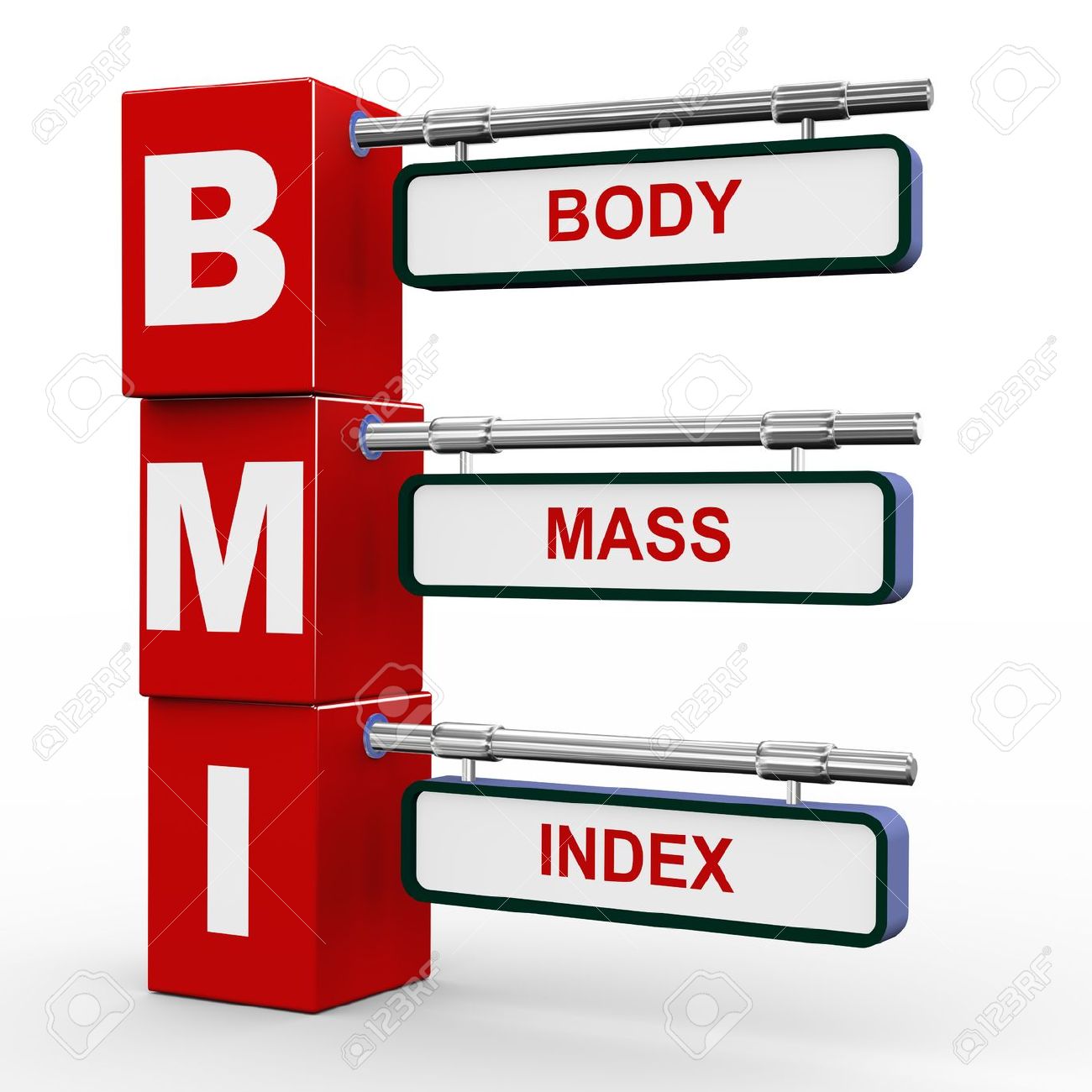 B M I  এর  মান  নির্ণয়ের  সূত্র
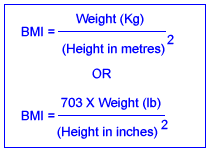 ওজন  (কেজি )
৭০৩ *ওজন (পাঃ)
বি  এম  আই  (BMI)  মান  নির্ণয়ঃ
একজন লোকের উচ্চতা ১৫০ সেমিঃ ওজন ৬০ কজি তাহার বি এম আই মান হচ্ছে ।
১৫০ সে,মি = ১.৫ মিটার ।
বি এম আই মান নির্দেশিকাঃ
১৮.৫ -এর নিচে = ওজন কম । 
১৮.৫ – ২৪.৯  = সুস্বাস্থ্যের অধিকারী । 
২৫ – ২৯.৯    = শরীরের ওজন অতিরিক্ত । 
৩০ – ৩৪.৯    = মোটা হওয়ার প্রথম স্তর । 
৩৫ – ৩৯.৯    = মোটা হওয়ার দ্বিতীয় স্তর ।
৪০ – এর উওপরে = অতিরিক্ত মোটাত্ব ।
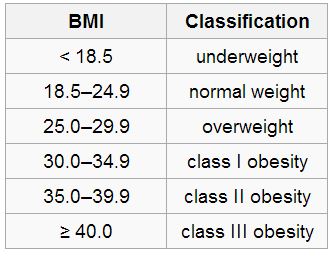 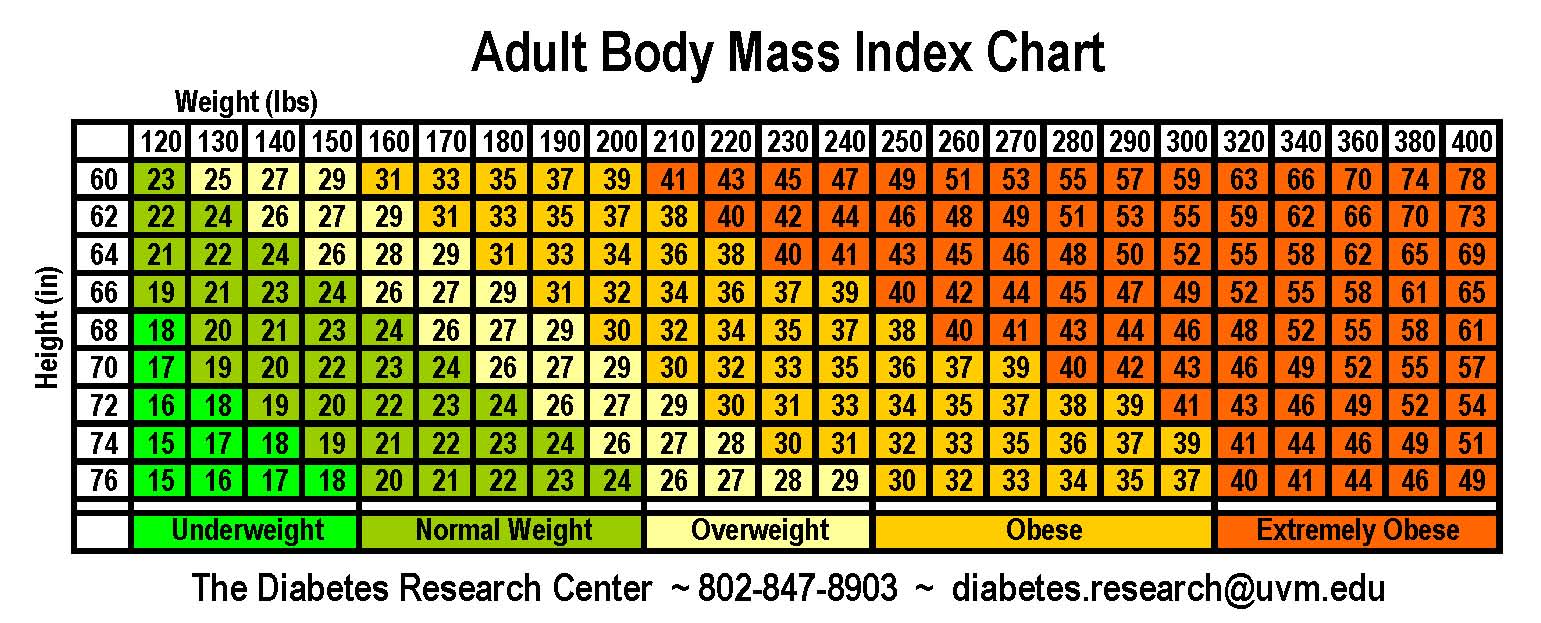 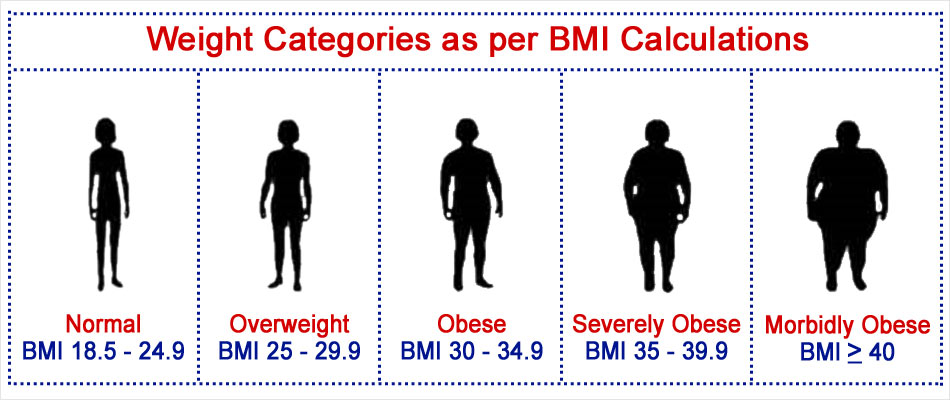 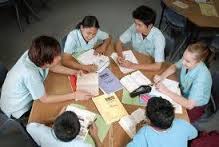 দলীয় কাজ
সময়ঃ ০৫ মিনিট
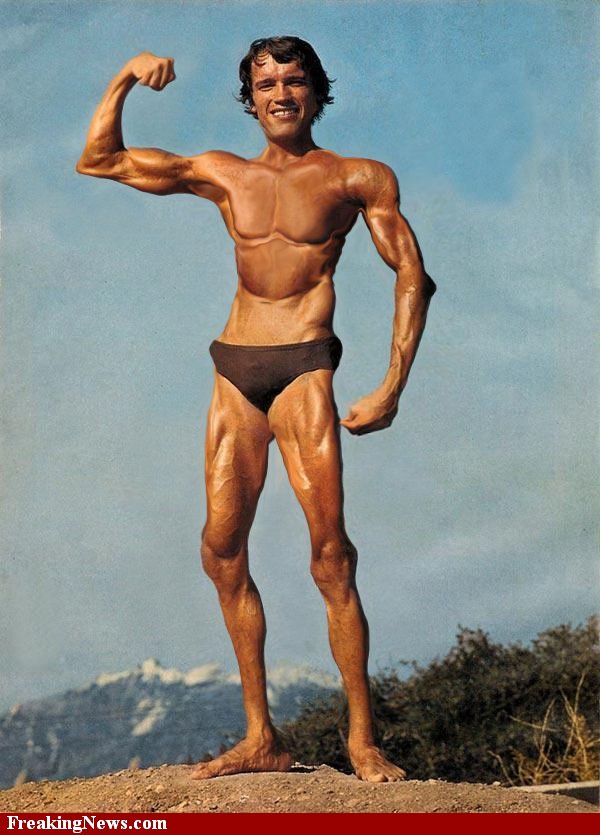 ৭৫ কেজি
লোকটির B M I  এর  মান  নির্ণয়  করে  তাহার  স্বাস্থ্য  সম্পর্কে  মন্তব্য  লিখ ।
৫ফুট ১০ইঞ্চি
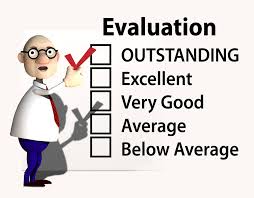 মূল্যায়ন
৪। হালকা পরিশ্রমি ব্যক্তির BMR এর মান  ১৮০৪ ক্যালরি  তার  প্রতিদিনকার ক্যালরির  চাহিদা কত ?
৫। BMI এর মান  নির্নয় সূত্রটি কী ?
১। B M I  এর  পূর্ণরুপ কী ?
৩। মেয়েদের B M R  এর  মান  নির্ণয়  সূত্রটি  কী ?
৬। B M I এর মান ২০ হলে তার স্বাস্থ্য কী রুপ ?
২। B M R এর  মান  কী  নির্দেশ  করে ?
আমাদের জীবনে বি এম আর এবং বি এম আই এর মান জানার প্রয়োজনীয়তার একটি  তালিকা তৈরি করে আনবে ।
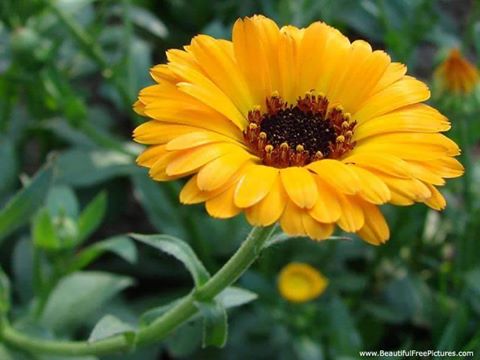 ধন্যবাদ